Division of Biological InfrastructureNEON Competition Webinar
Roland P. Roberts
Program Officer: NEON Operations, BIO/DBI
September 11, 2019
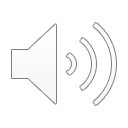 Overview
1. Project intent and design
2. NEON data themes and data products
3. NEON Subsystems
4. NEON operational requirements 
5. NEON competition DCL
6. NSF’s oversight of Large Facilities
7. Questions
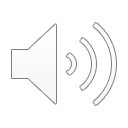 NEON: Intent
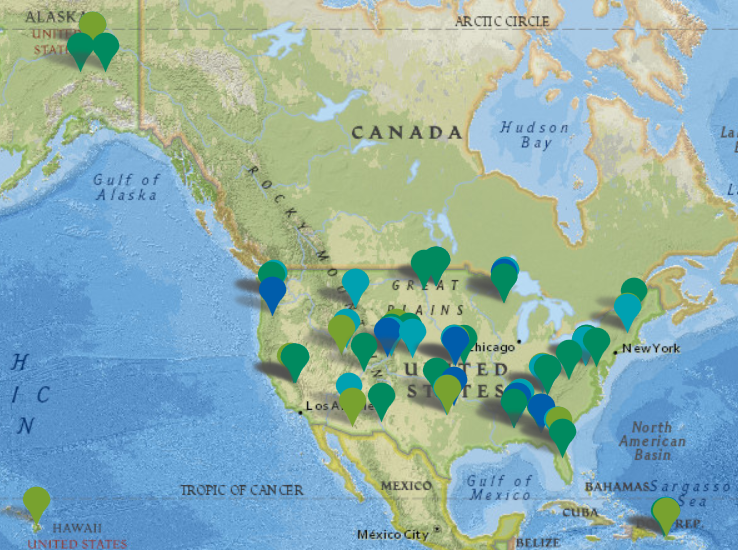 Enable regional- to continental-scale research
30-year lifespan to explore decadal trends
Enable individual and team science
Democratize and standardize ecological research
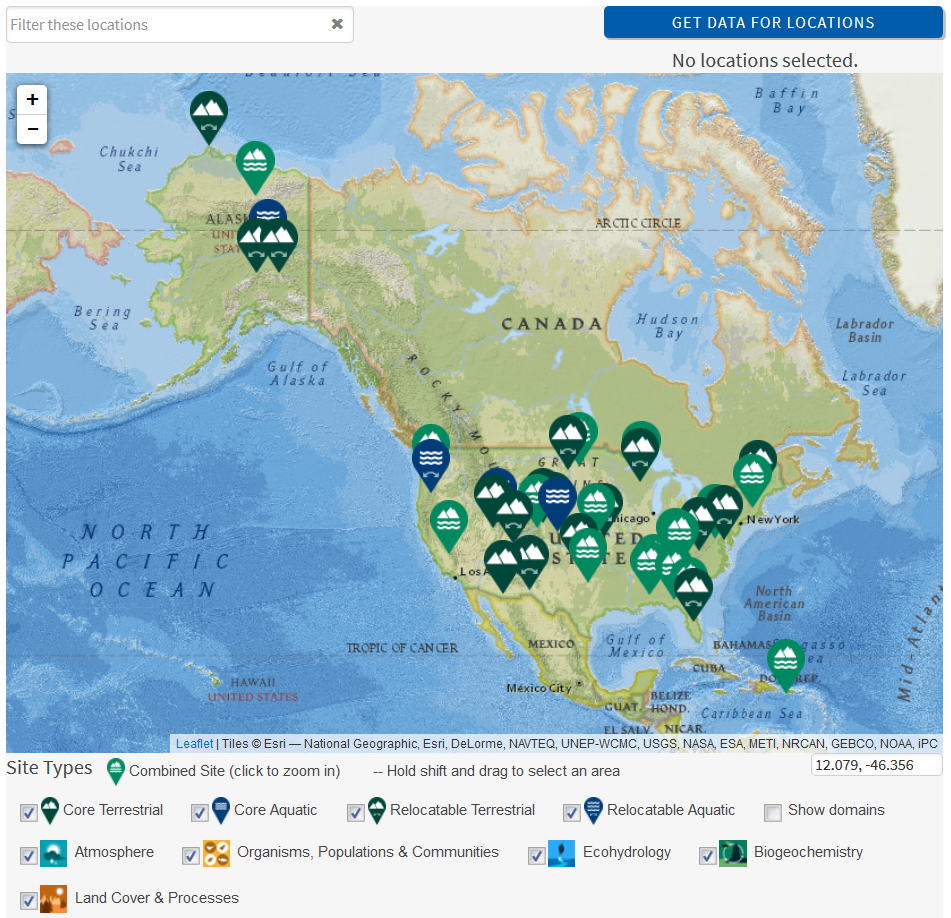 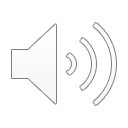 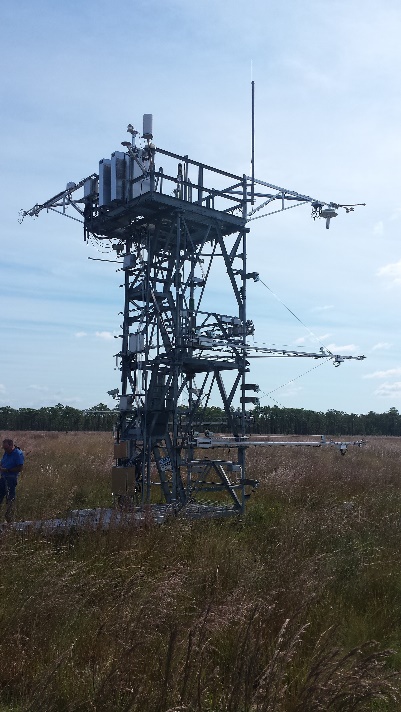 NEON: Design
Geographically distributed field and lab infrastructure 
Fully networked research platforms 
Internet accessible, data, computational, analytical, and modeling capabilities
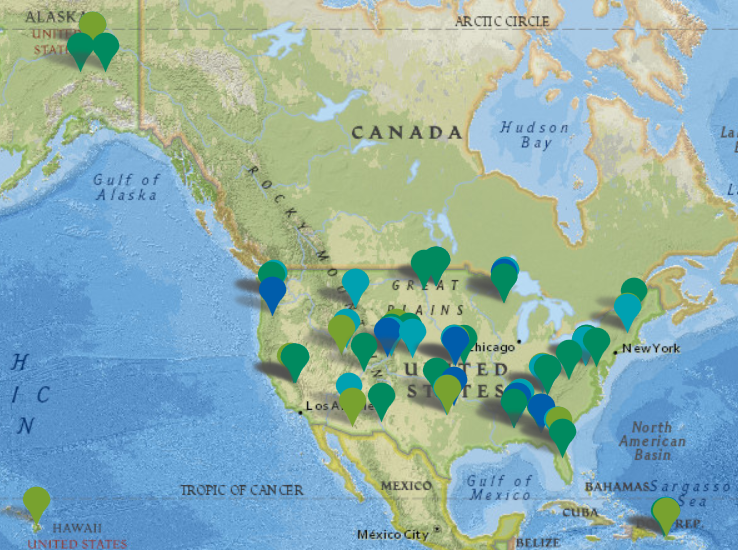 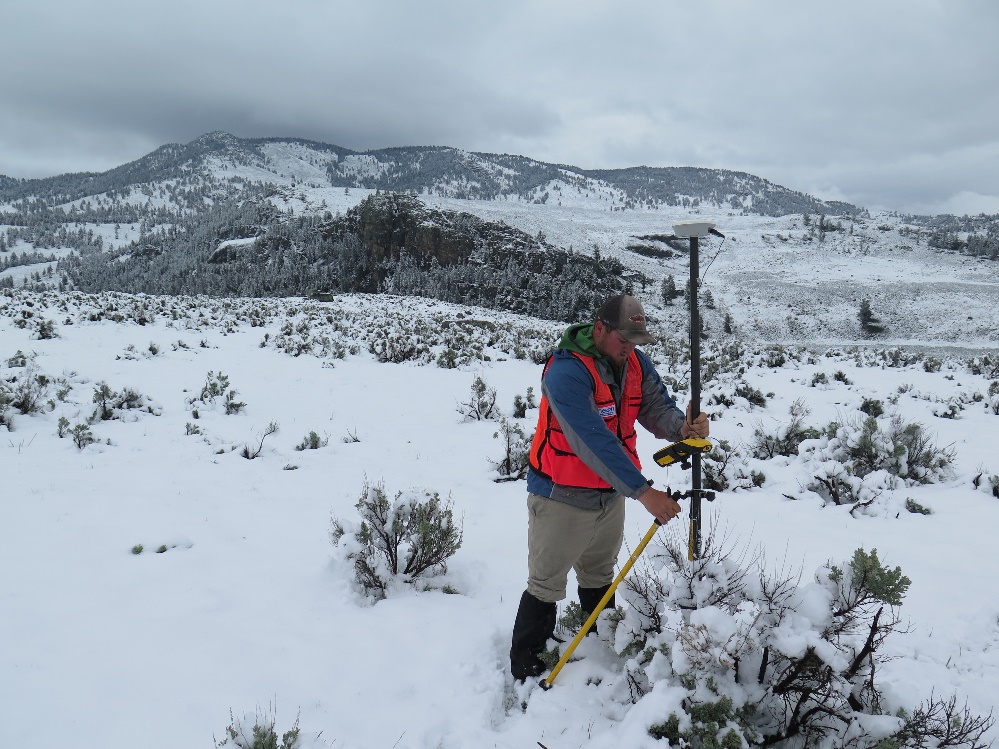 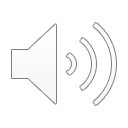 NEON: Locations and Domains
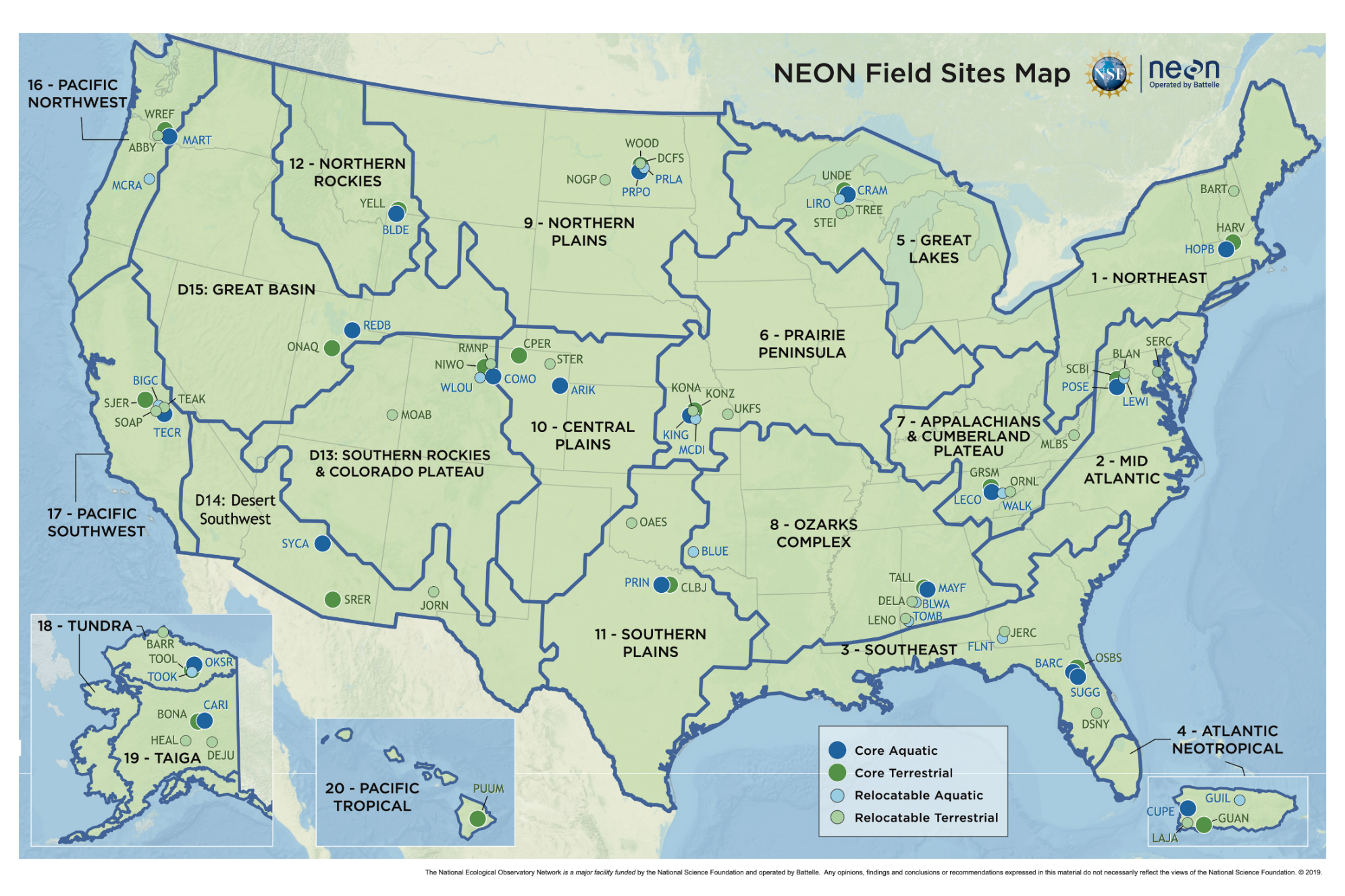 www.neonscience.org
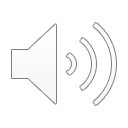 [Speaker Notes: 34 Aquatic Sites
47 Terrestrial Sites

All with instrument and observational sampling.
Standardized methods deployed across sites]
NEON: Data themes and Data products
Five Data Themes
Atmosphere
Biogeochemistry
Ecohydrology
Land Cover and Processes
Organisms, Populations and Communities
179 Data Products
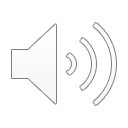 NEON: Subsystems
Terrestrial and Aquatic Instrument Systems (TIS & AIS)
Meteorology
Phenocams
Soil Sensors
Surface Water
Groundwater
Surface Air Exchange

Terrestrial & Aquatic Observation Systems (TOS & AOS)
Aquatic Organisms
Terrestrial Organisms
Soils and Sediments
DNA Sequences
Biogeochemical
Geomorphology
Pathogens
Airborne Observation Platform (AOP)
Lidar data
Hyperspectral data
High resolution camera

Biorepository

Assignable Assets
Airborne Observation Platform (AOP)
Mobile Deployment Platforms (MDP)
Access to sensor infrastructure
Access to observational sampling infrastructure
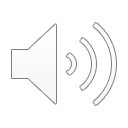 NEON: Operations
Resource requirements
Data acquisition
Data QA/QC
Data dissemination
Cyberinfrastructure
Human resource management
At peak, over 500 employees
Permanent
Seasonal

Engagement and Outreach
Advisory bodies; strategic, science and technical
Engage with scientific community
Education and training
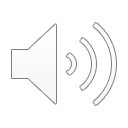 NEON Competition*
Rationale for competition
Normal NSF process for large facilities
Competition timeline: key target dates
Submission of comments and questions, September 30, 2019
Solicitation, coming fall 2019
Letter of intent, anticipated
Full proposals due, June 2020
Potential award start date, anticipated late 2021
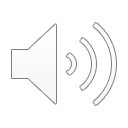 * Information provided in the Dear Colleague Letter (NSF 19-080)
NSF’s Oversight of Large Facilities
Award oversight mechanism: Cooperative Agreement (CA)
Unique attribute of CAs
Substantial involvement and interaction between NSF and the grantee in carrying out the activity contemplated award.
CAs are living documents that are agreed upon and amended by NSF and Awardee.
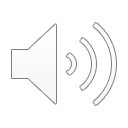 Summary
Enabling predictive, regional- to continental- scale research
Complex distributed infrastructure; complex subsystems, large number of employees and numerous requirements
Competition key dates
NSF’s Oversight of NEON
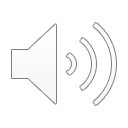 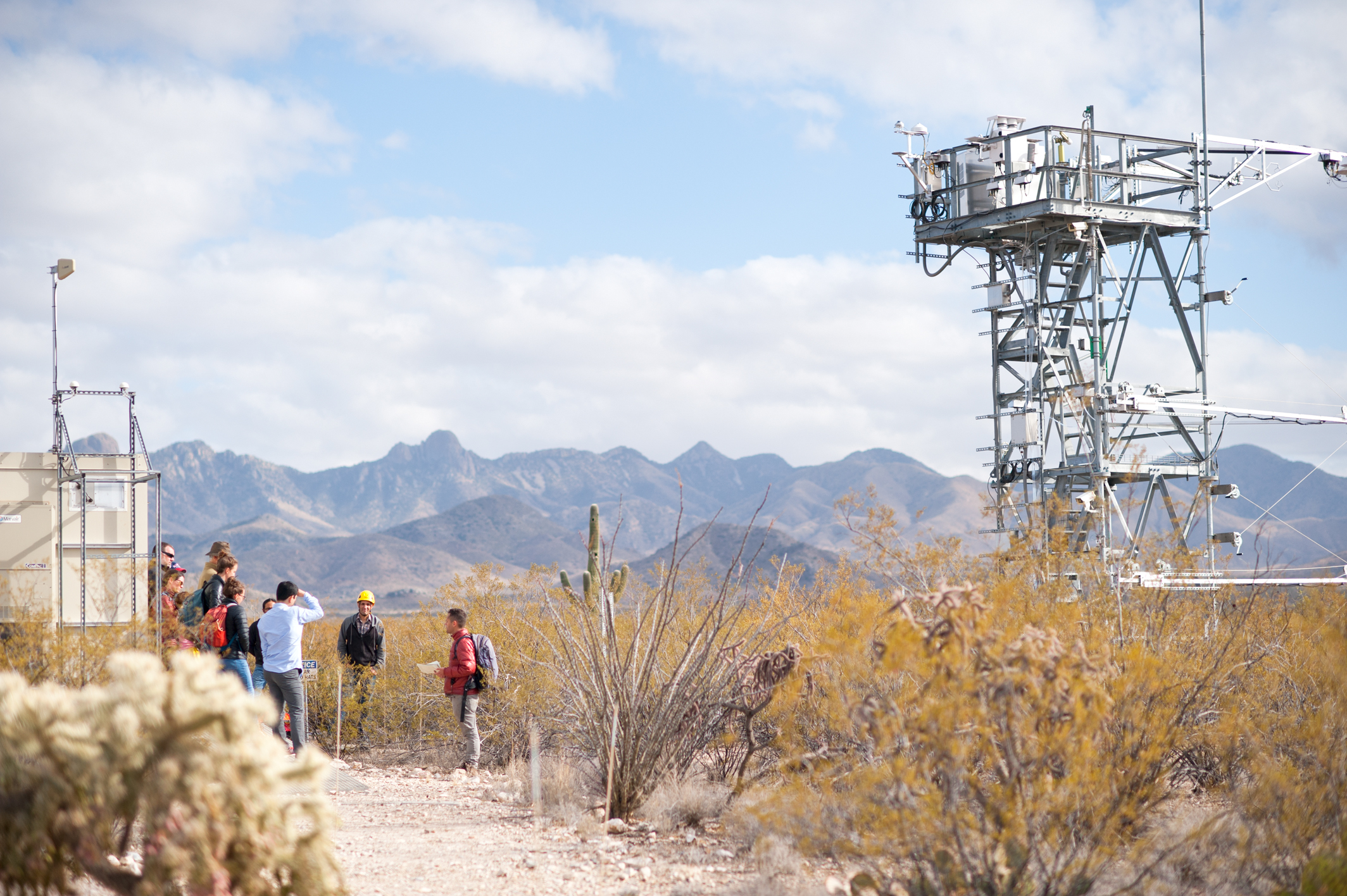 QUESTIONS?
This Webinar will be posted as presented for on-demand viewing:
Recorded Webinar –
Event webpage
NSF NEON Program Page

Email questions to the cognizant NEON Program Director: Roland P. Roberts
neon-bot@nsf.gov
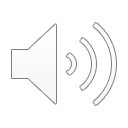